CS440/ECE448 Lecture 18:Two-Player Games
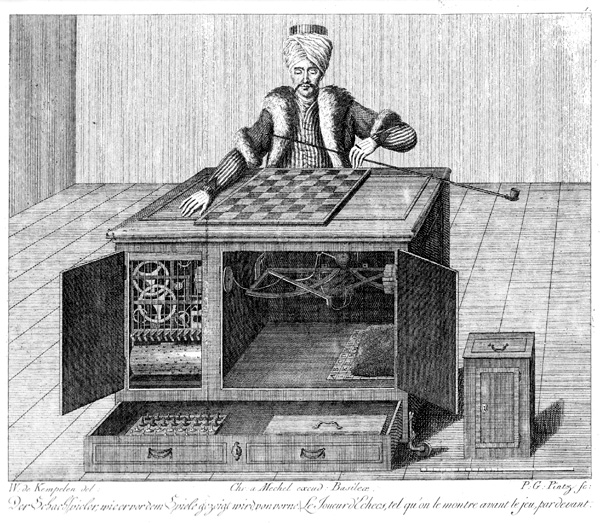 Slides by Mark Hasegawa-Johnson & Svetlana Lazebnik, 3/31/2021
Distributed under CC-BY 4.0 (https://creativecommons.org/licenses/by/4.0/). You are free to share and/or adapt if you give attribution.
By Karl Gottlieb von Windisch - Copper engraving from the book: Karl Gottlieb von Windisch, Briefe über den Schachspieler des Hrn. von Kempelen, nebst drei Kupferstichen die diese berühmte Maschine vorstellen. 1783.Original Uploader was Schaelss (talk) at 11:12, 7. Apr 2004., Public Domain, https://commons.wikimedia.org/w/index.php?curid=424092
Why study games?
Games are a traditional hallmark of intelligence
Games are easy to formalize
Games can be a good model of real-world competitive or cooperative activities
Military confrontations, negotiation, auctions, etc.
Games vs. single-agent search
Game AI: Origins
Minimax algorithm: Ernst Zermelo, 1912
Chess playing with evaluation function, quiescence search, selective search: Claude Shannon, 1949 (paper)
Alpha-beta search: John McCarthy, 1956 
Checkers program that learns its own evaluation function by playing against itself: Arthur Samuel,  1956
Types of game environments
Backgammon, Monopoly
Chess, Checkers, Go
Battleship
Scrabble, Poker, Bridge
Zero-sum Games
Alternating two-player zero-sum games
Players take turns
Each game outcome or terminal state has a utility for each player (e.g., 1 for win, 0 for tie, -1 for loss)
The sum of both players’ utilities is a constant, e.g.,
Utility(player 0) + Utility(player 1) = 0

Player 0 tries to maximize Utility(player 0).  Let’s call this player “Max”
Player 1 tries to minimize Utility(player 0).  Let’s call this player “Min”
Game tree
A game of tic-tac-toe between two players, “max” and “min”
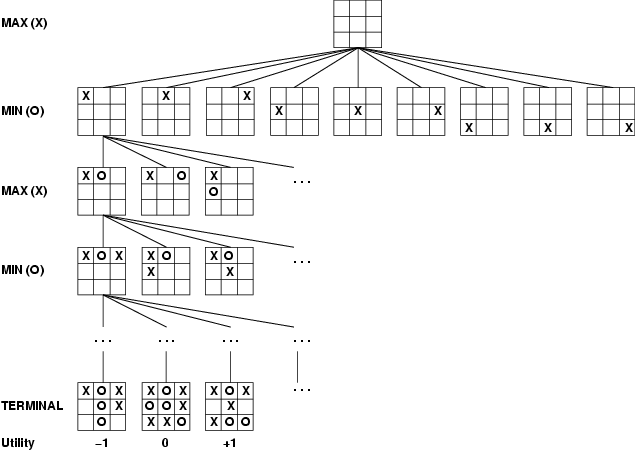 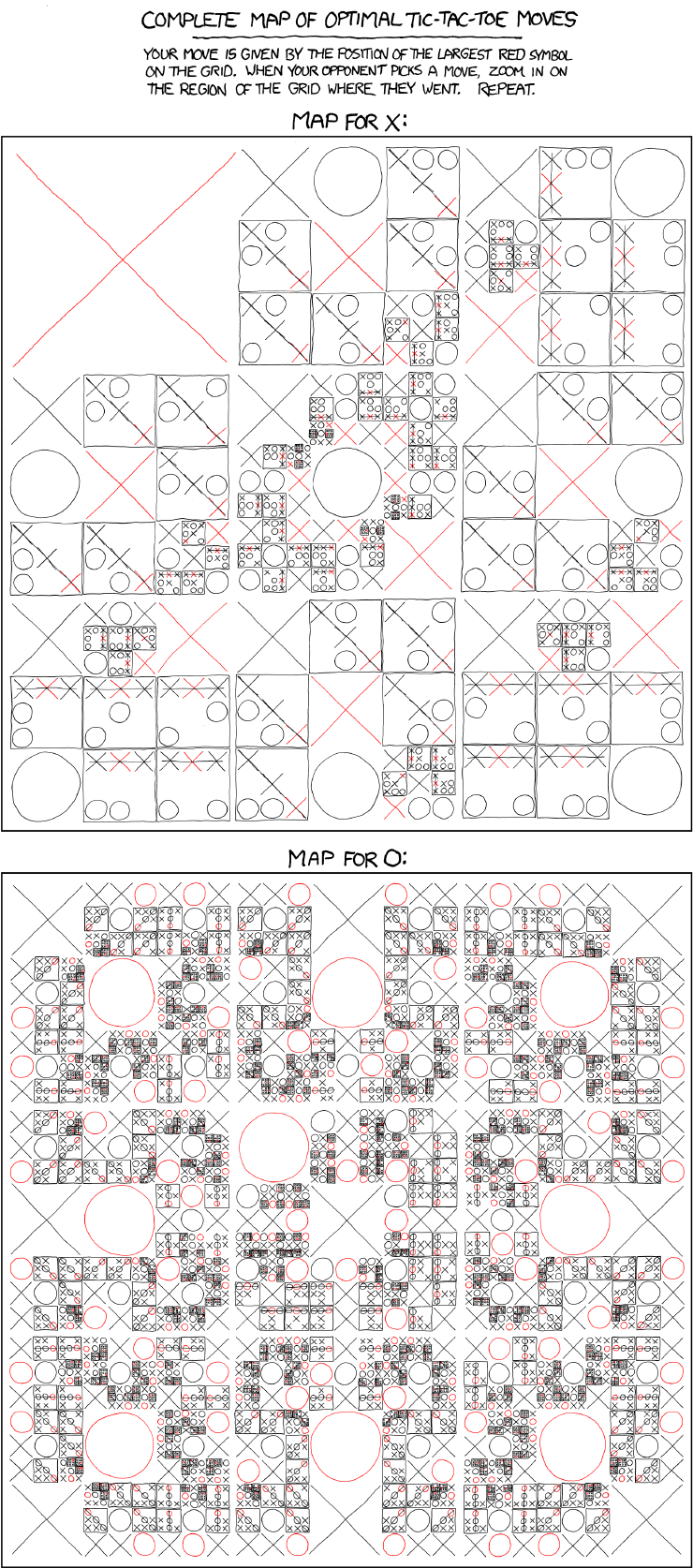 http://xkcd.com/832/
A more abstract game tree
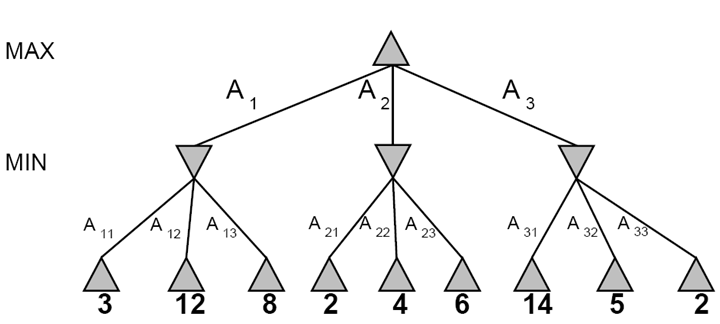 Terminal utilities (for MAX)
A depth-two game
Standard notation for game trees
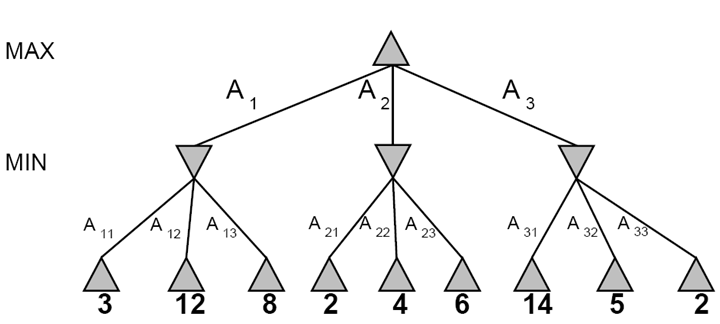 = game state from which MAX can play
       = game state from which MIN can play

number = value of that game state for MAX
Minimax Search
The rules of every game
Every possible outcome has a value (or “utility”) for me.
Zero-sum game: if the value to me is +V, then the value to my opponent is –V.
Phrased another way:
My rational action, on each move, is to choose a move that will maximize the value of the outcome
My opponent’s rational action is to choose a move that will minimize the value of the outcome
Call me “Max”
Call my opponent “Min”
Game tree search
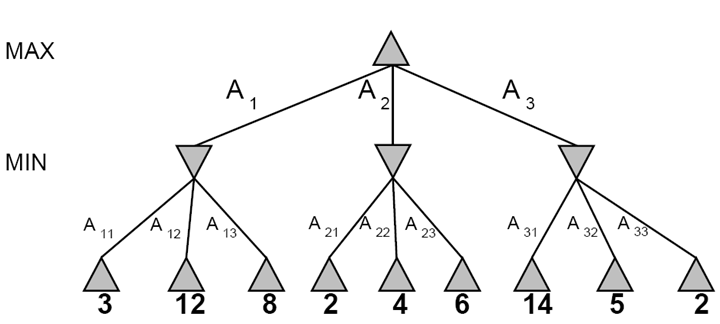 3
3
2
2
Minimax value of a node: the utility (for MAX) of being in the corresponding state, assuming perfect play on both sides
Minimax strategy: Choose the move that gives the best worst-case payoff
Computing the minimax value of a node
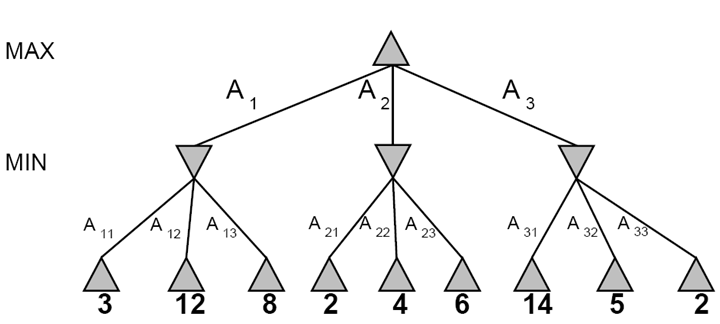 3
3
2
2
Minimax(node) = 
Utility(node) if node is terminal
maxaction Minimax(Succ(node, action)) if player = MAX
minaction  Minimax(Succ(node, action)) if player = MIN
Optimality of minimax
The minimax strategy is optimal against an optimal opponent
What if your opponent is suboptimal?
If you play using the minimax-optimal sequence of moves, then the utility you earn will always be greater than or equal to the amount that you predict.
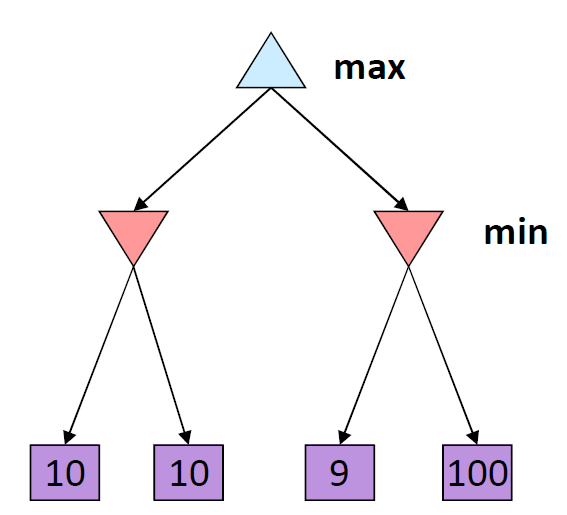 11
Example from D. Klein and P. Abbeel
Multi-player games; Non-zero-sum games
More than two players.  For example:
Dog (🐶) tries to maximize the number of doggie treats
Cat (🐱) tries to maximize the number of cat treats
Mouse (🐭) tries to maximize the number of mouse treats 
Non-zero-sum.  We can’t just assume that Min’s score is the opposite of Max’s.  Instead, utilities are now tuples.  For example:
(🐶5, 🐱8, 🐭2) = 5 doggie treats, 8 kitty treats, 2 mouse treats
Each player maximizes their own utility at their node
Minimax in multi-player & non-zero-sum games
(🐶2, 🐱5, 🐭2)
🐶
(🐶2, 🐱5, 🐭2)
(🐶1, 🐱2, 🐭6)
🐱
🐱
(🐶1, 🐱2, 🐭6)
(🐶2, 🐱5, 🐭2)
(🐶6, 🐱1, 🐭2)
(🐶5, 🐱4, 🐭5)
🐭
🐭
🐭
🐭
(🐶2, 🐱5, 🐭2)
(🐶5, 🐱1, 🐭1)
(🐶4, 🐱3, 🐭2)
(🐶1, 🐱2, 🐭6)
(🐶5, 🐱4, 🐭5)
(🐶7, 🐱7, 🐭1)
(🐶7, 🐱4, 🐭1)
(🐶6, 🐱1, 🐭2)
Limited-Horizon Computation
Games vs. single-agent search
We don’t know how the opponent will act
The solution is not a fixed sequence of actions from start state to goal state, but a strategy or policy (a mapping from state to best move in that state)
Games vs. single-agent search
We don’t know how the opponent will act
The solution is not a fixed sequence of actions from start state to goal state, but a strategy or policy (a mapping from state to best move in that state)
Efficiency is critical to playing well
The time to make a move is limited
The branching factor, search depth, and number of terminal configurations are huge
In chess, branching factor ≈ 35 and depth ≈ 100, giving a search tree of 10154 nodes
Number of atoms in the observable universe ≈ 1080
This rules out searching all the way to the end of the game
Limited-Horizon Search
Evaluation functions
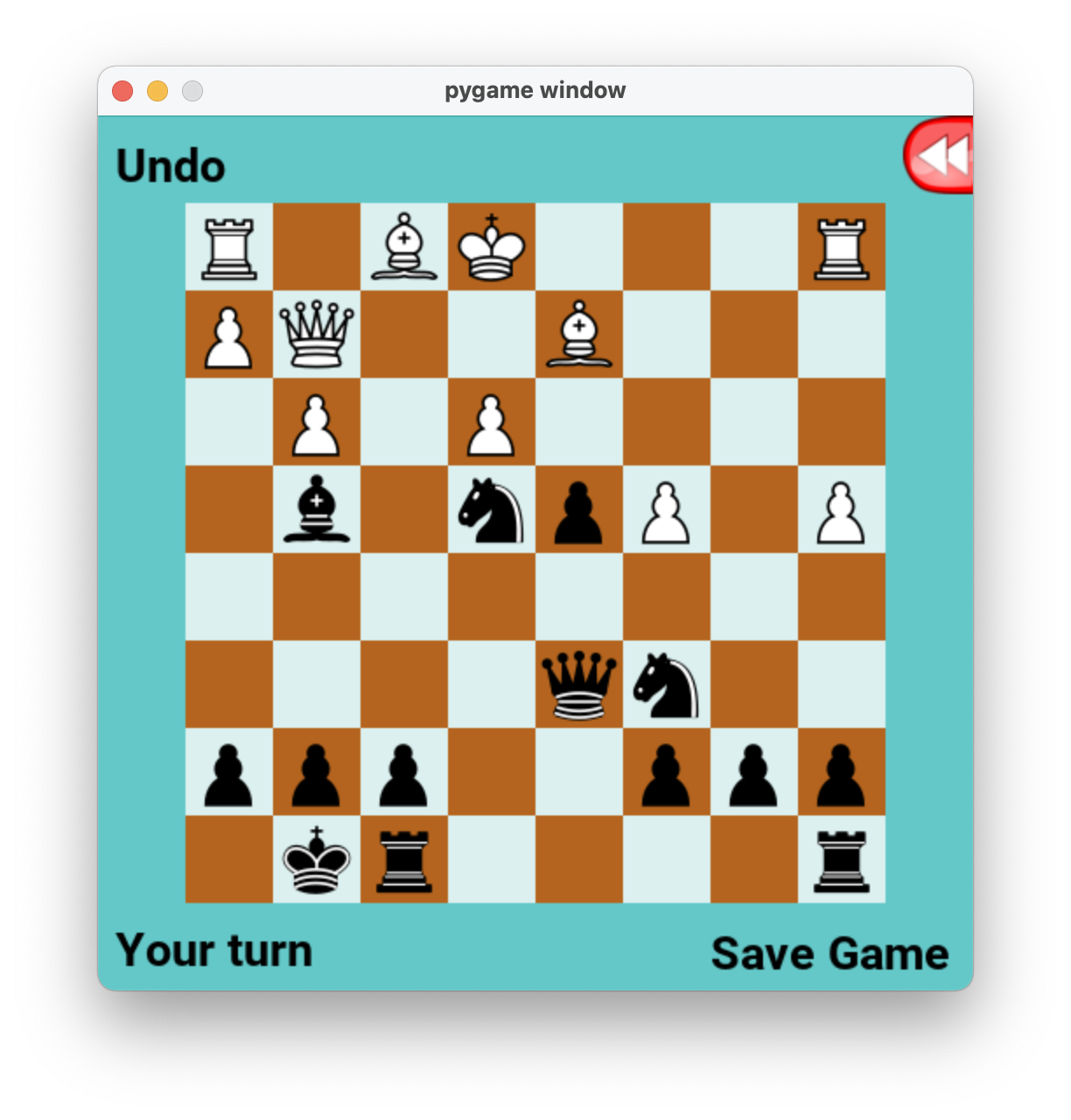 Example: Depth 1 search, Chess
In chess, traditionally, the black player is MIN.
What move should MIN choose, from this board position?
Graphics: created by the PyChess community.
Game board shown: game1.txt from the MP5 distribution.
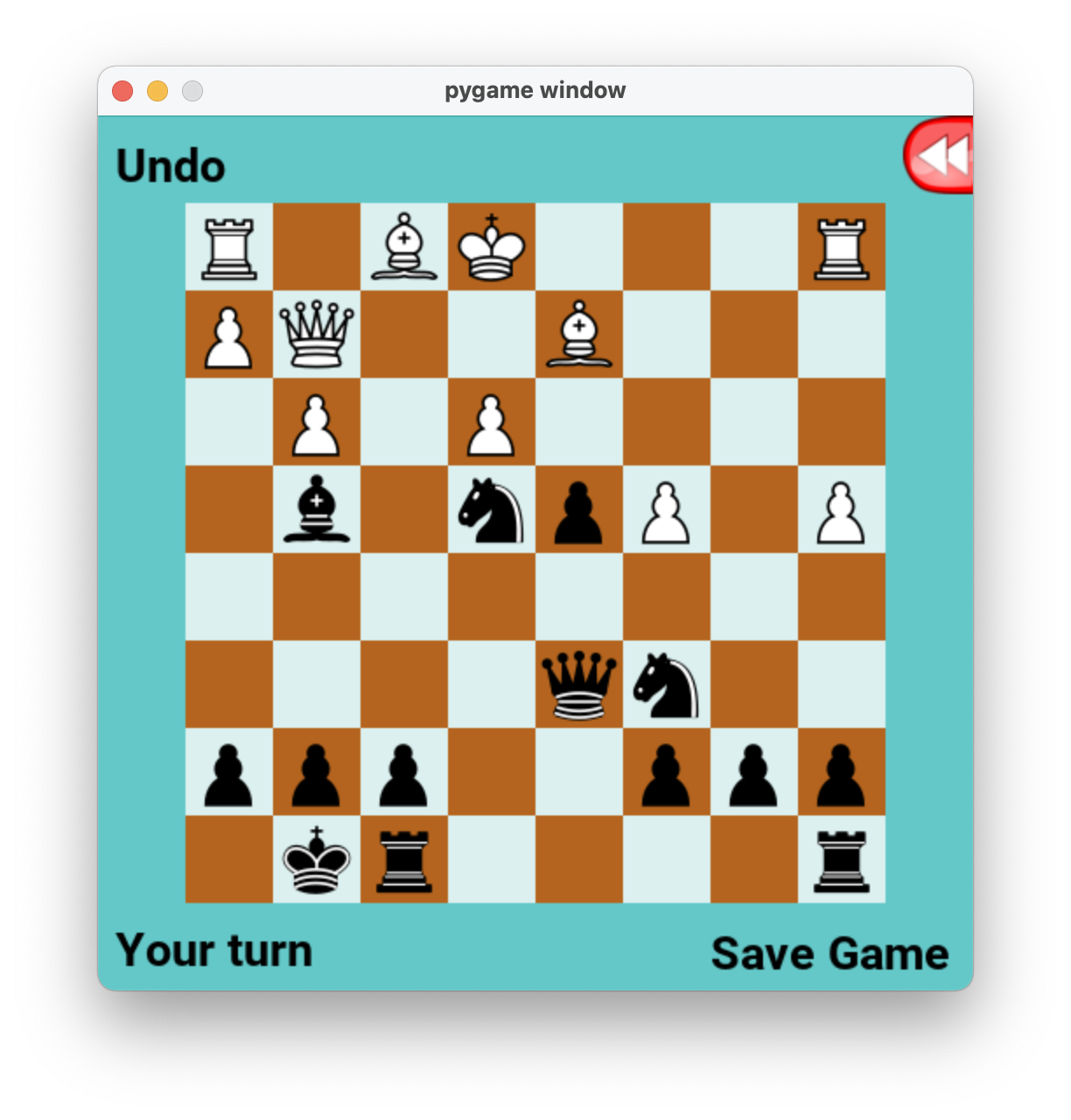 Example: Depth 1 search, Chess
In chess, traditionally, the black player is MIN.
Since one move has a final board value less than the others, MIN will choose that move (in a depth-1 search).
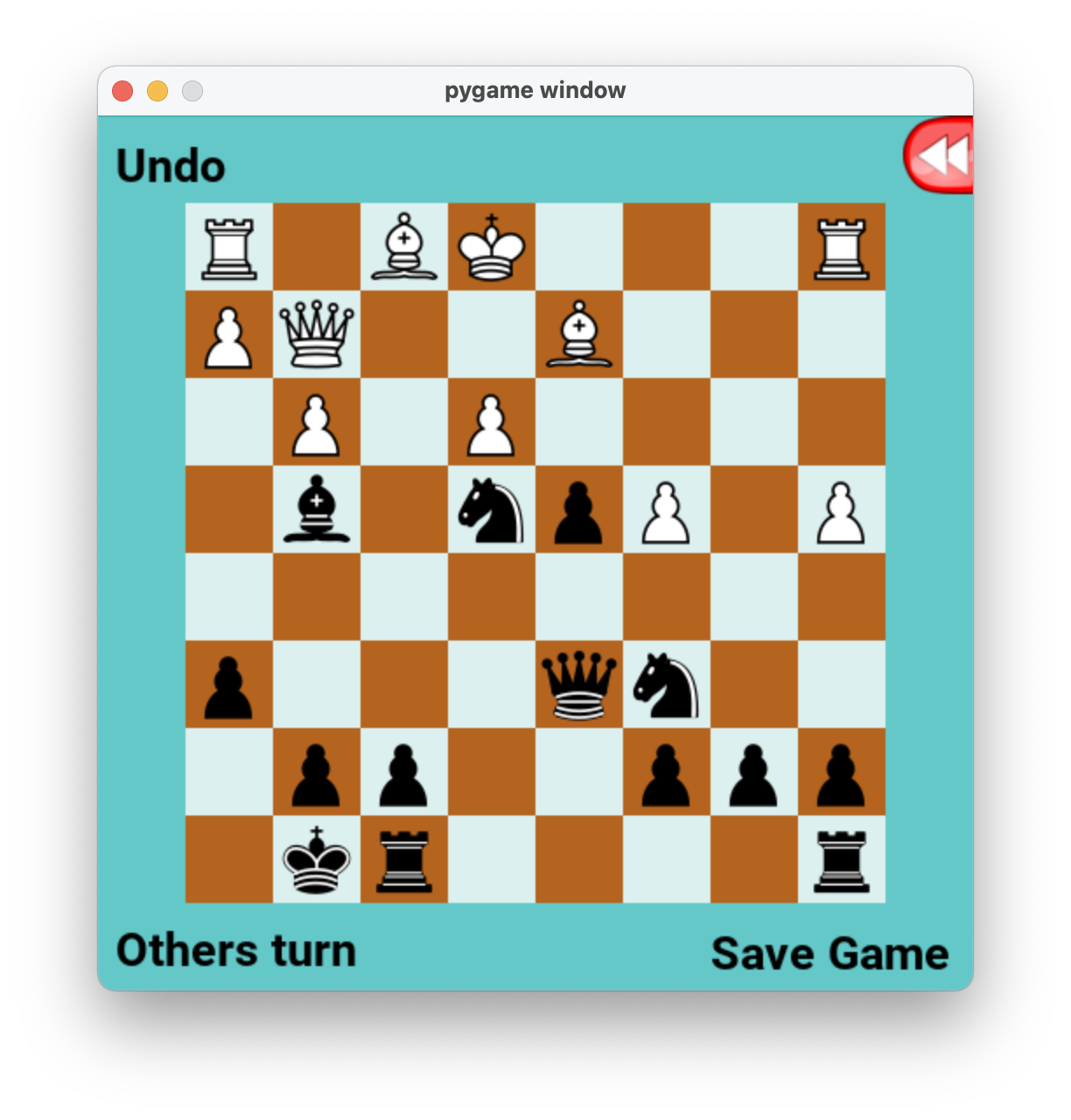 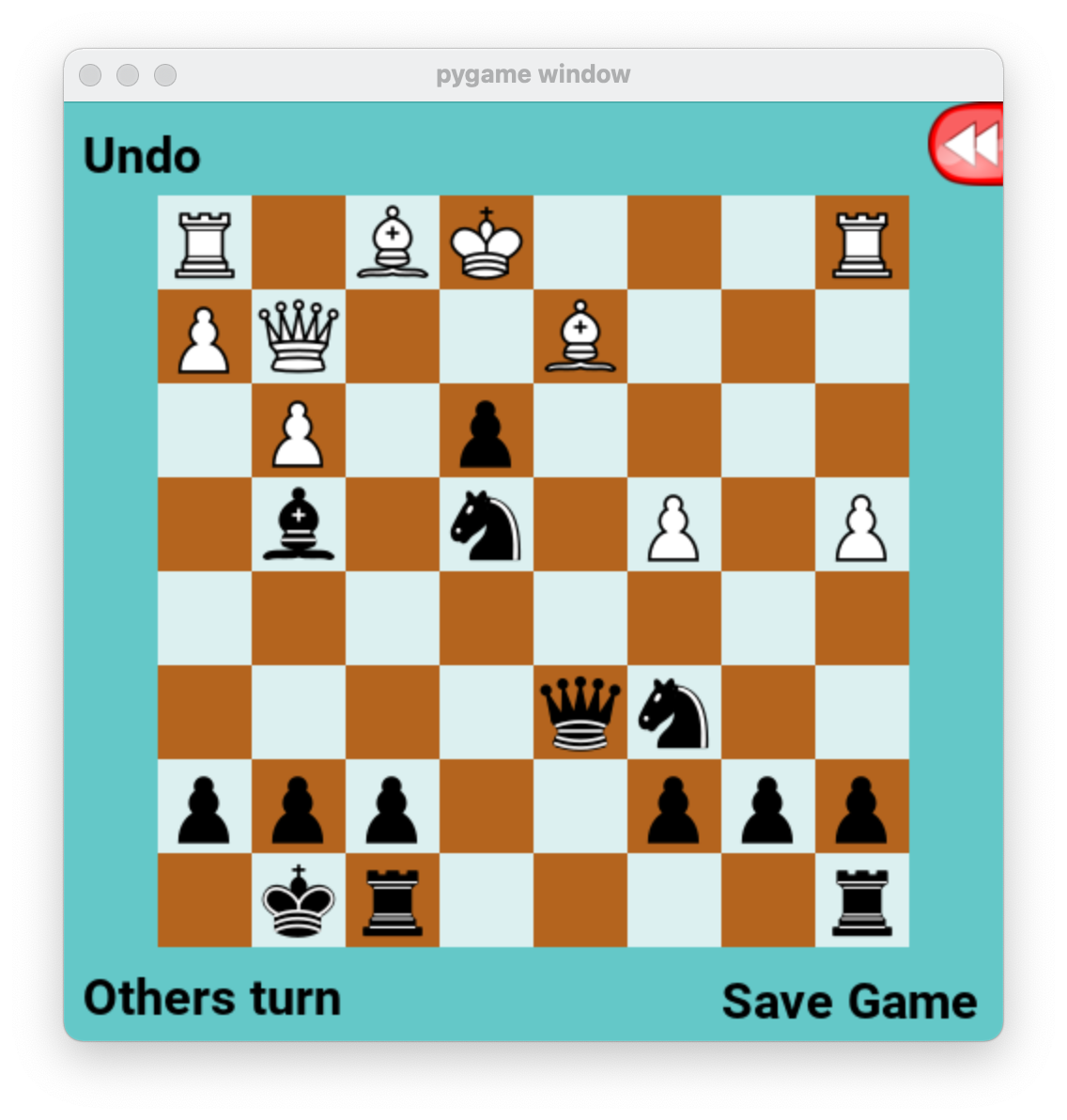 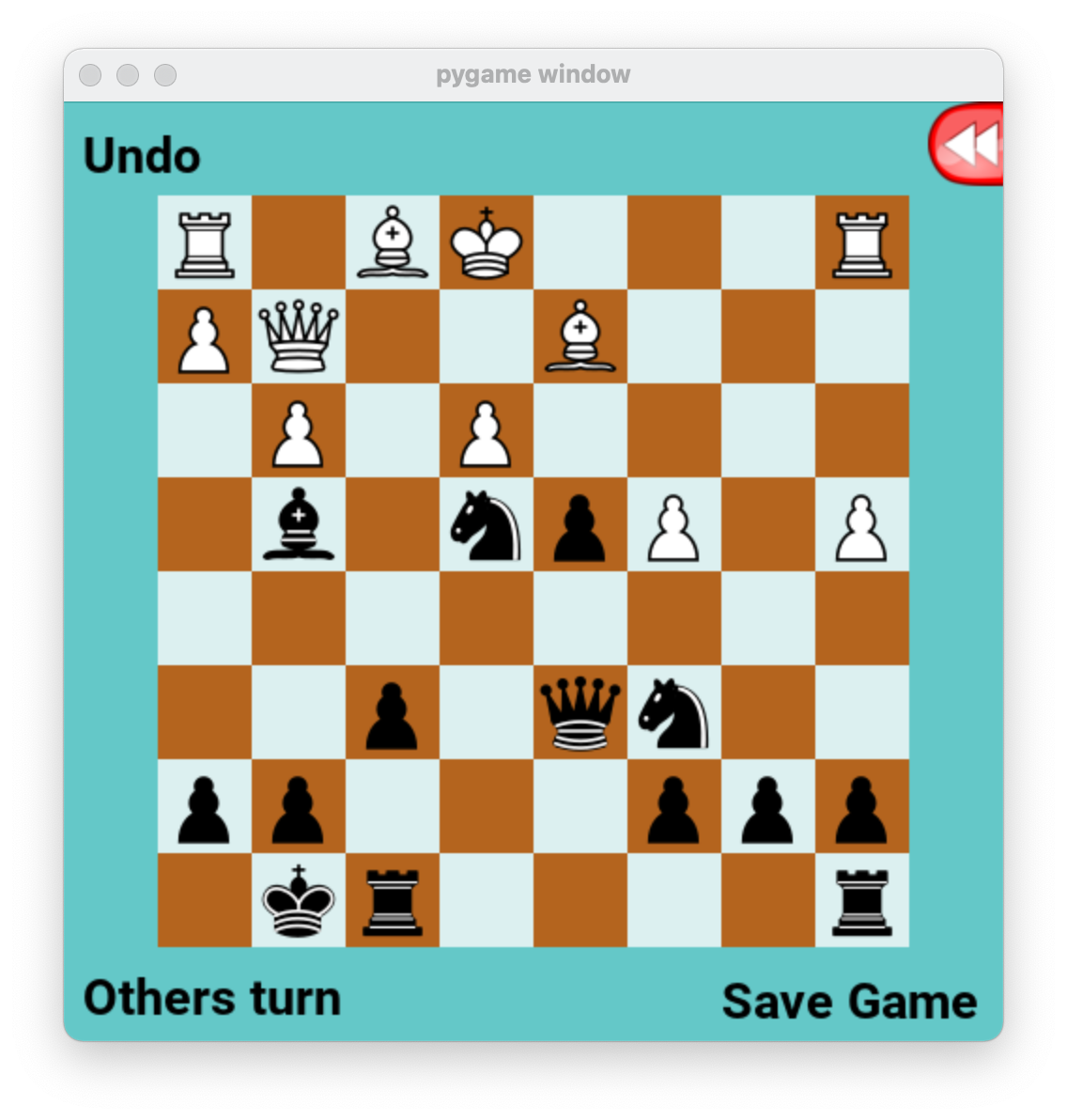 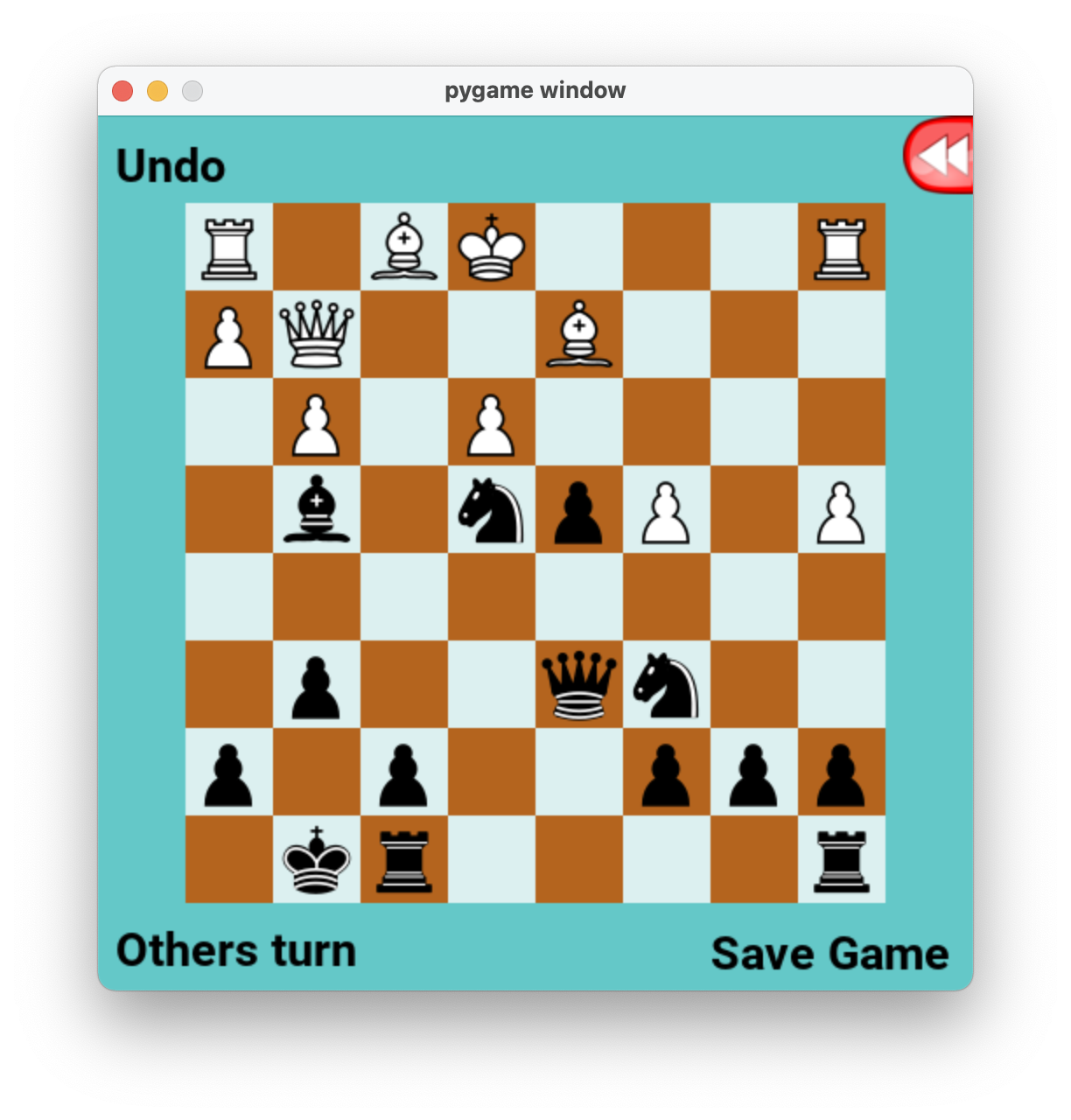 Example: Depth 2 search, Chess
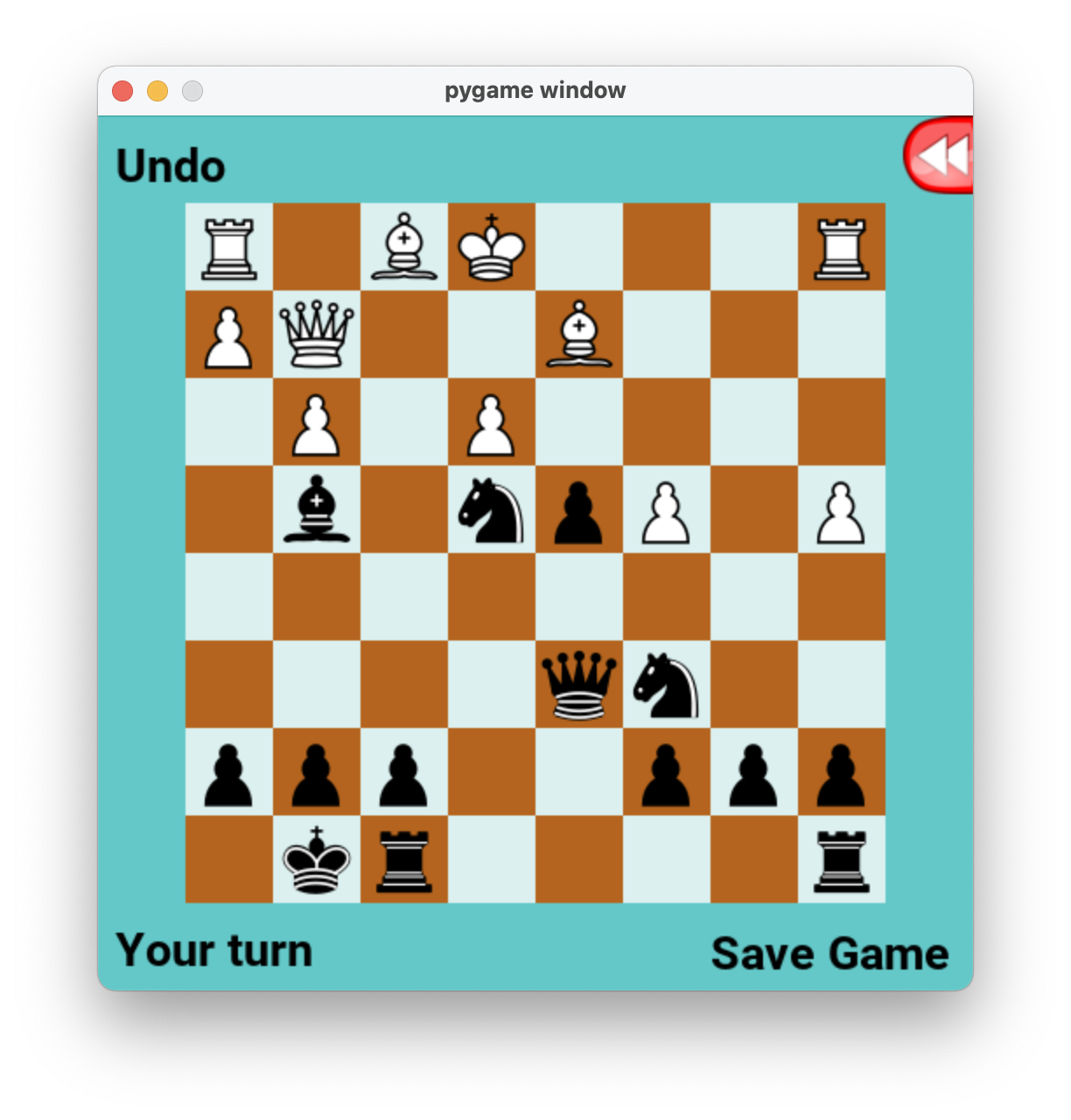 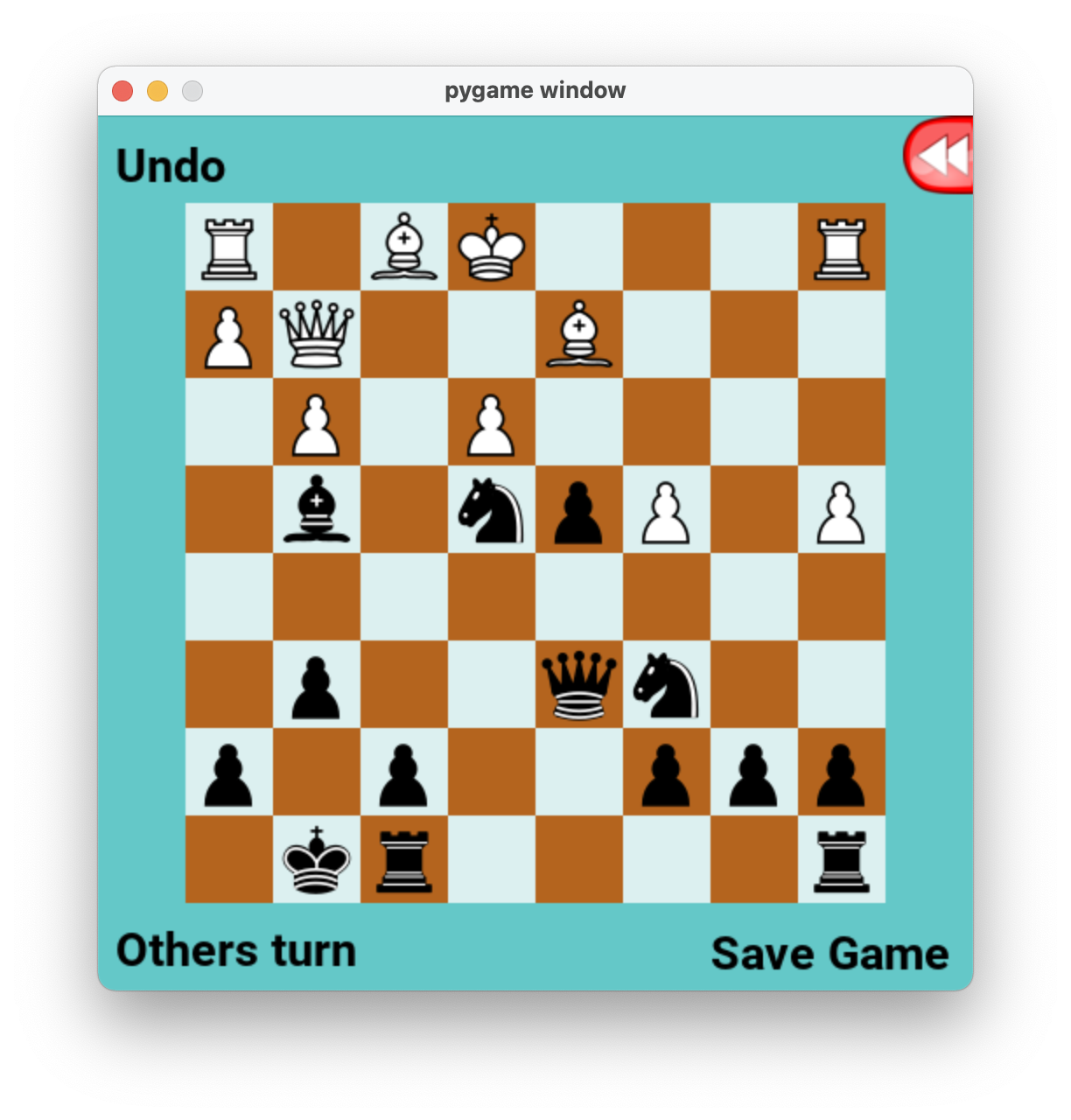 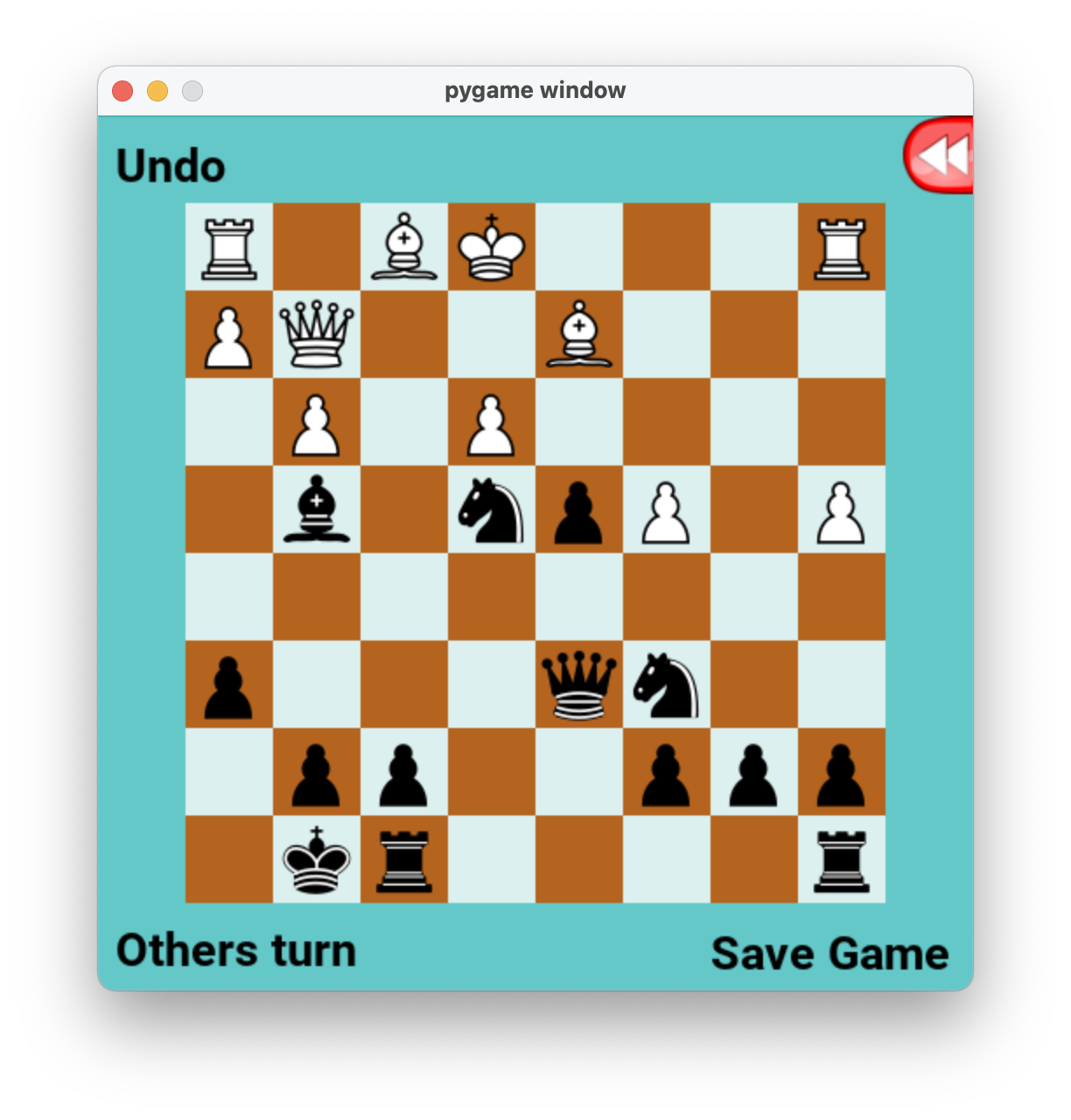 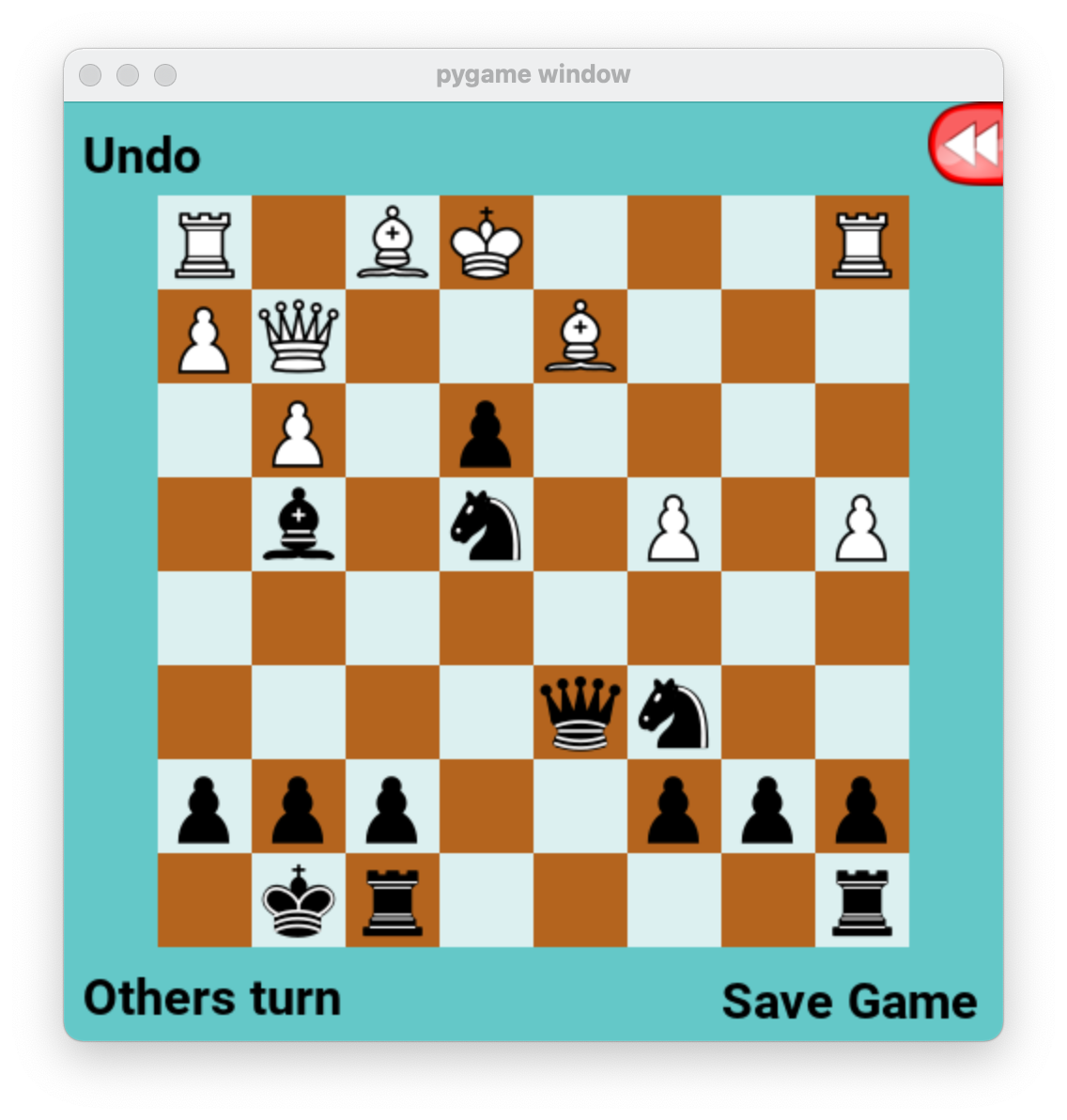 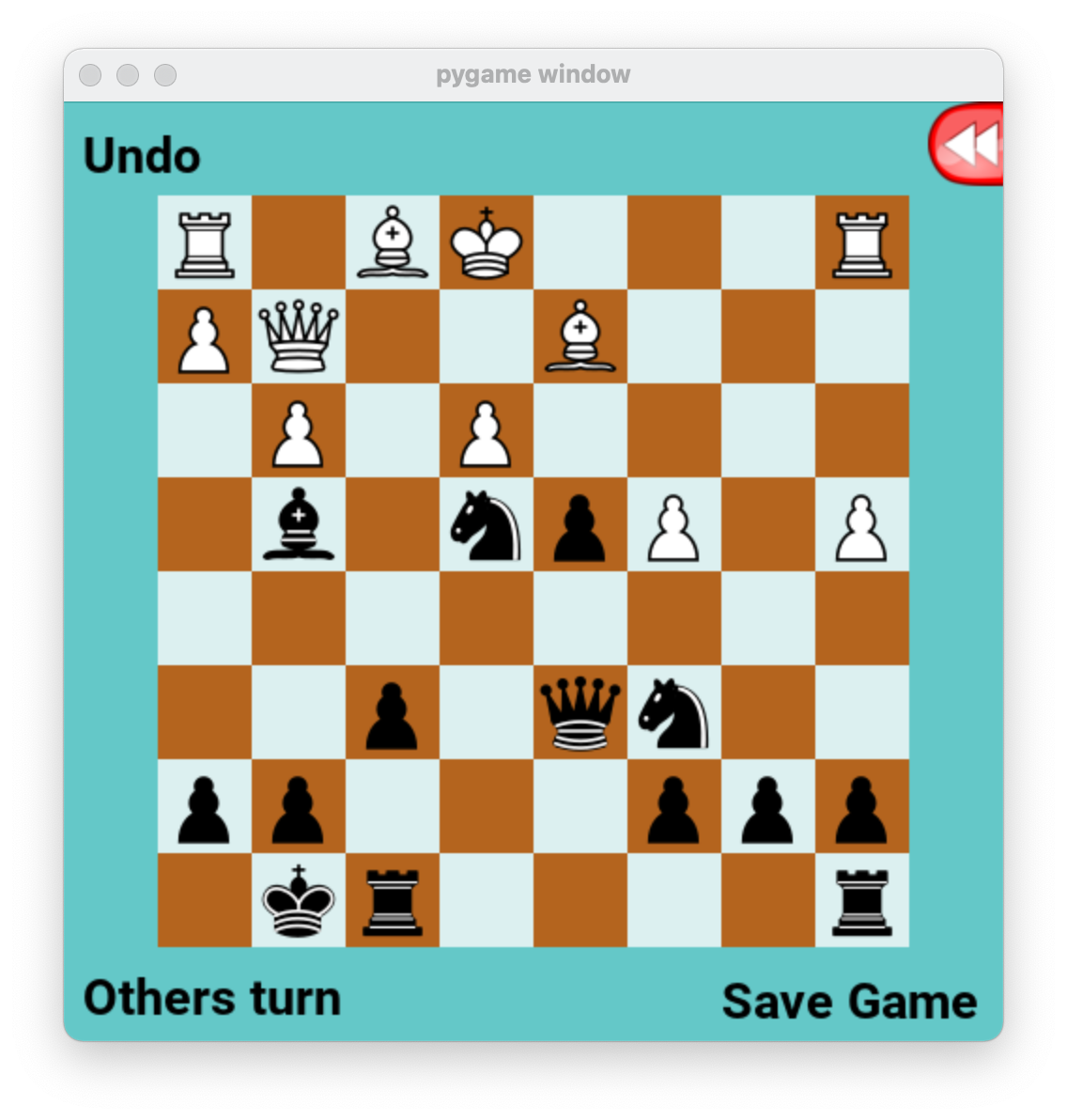 X
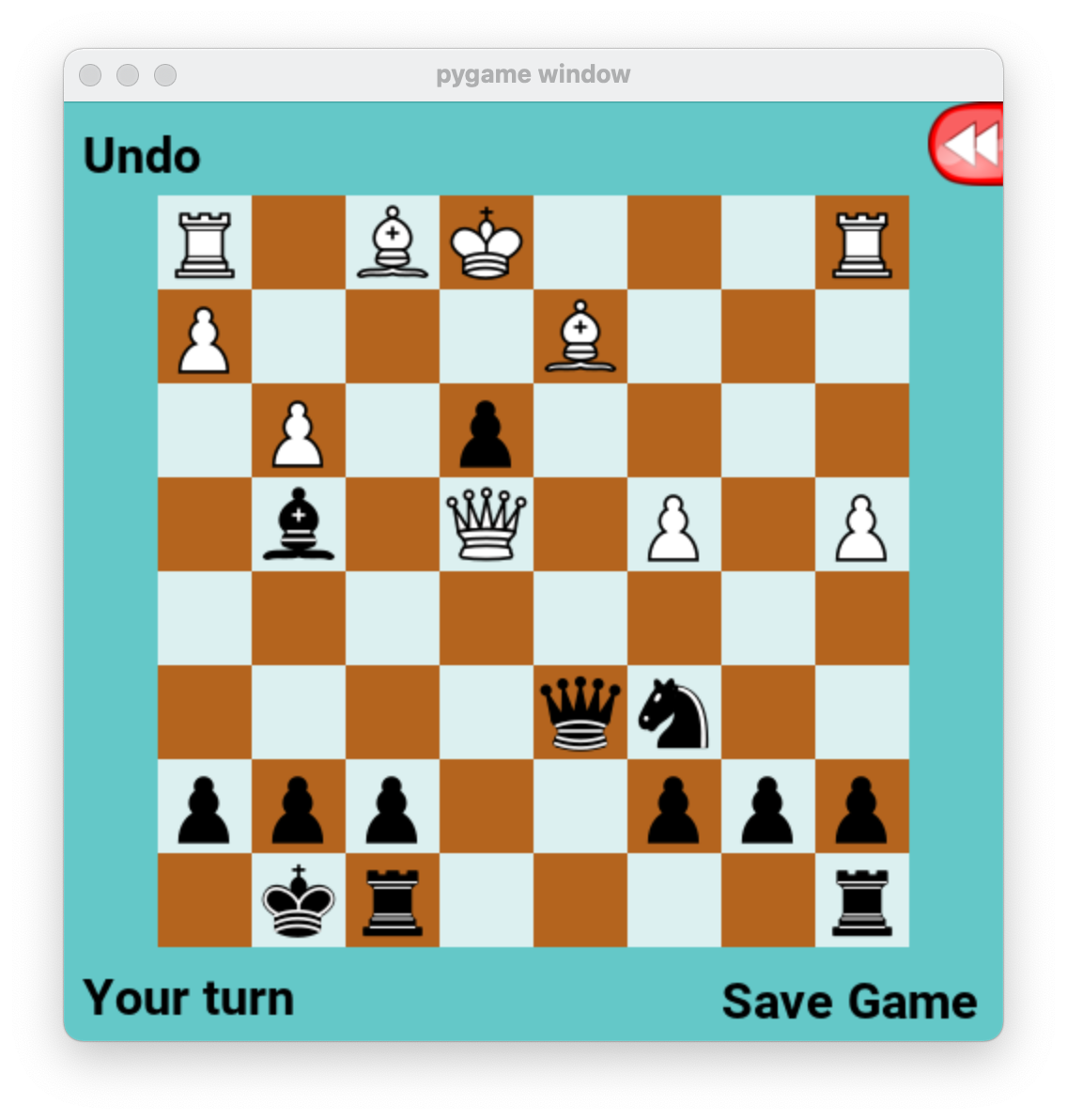 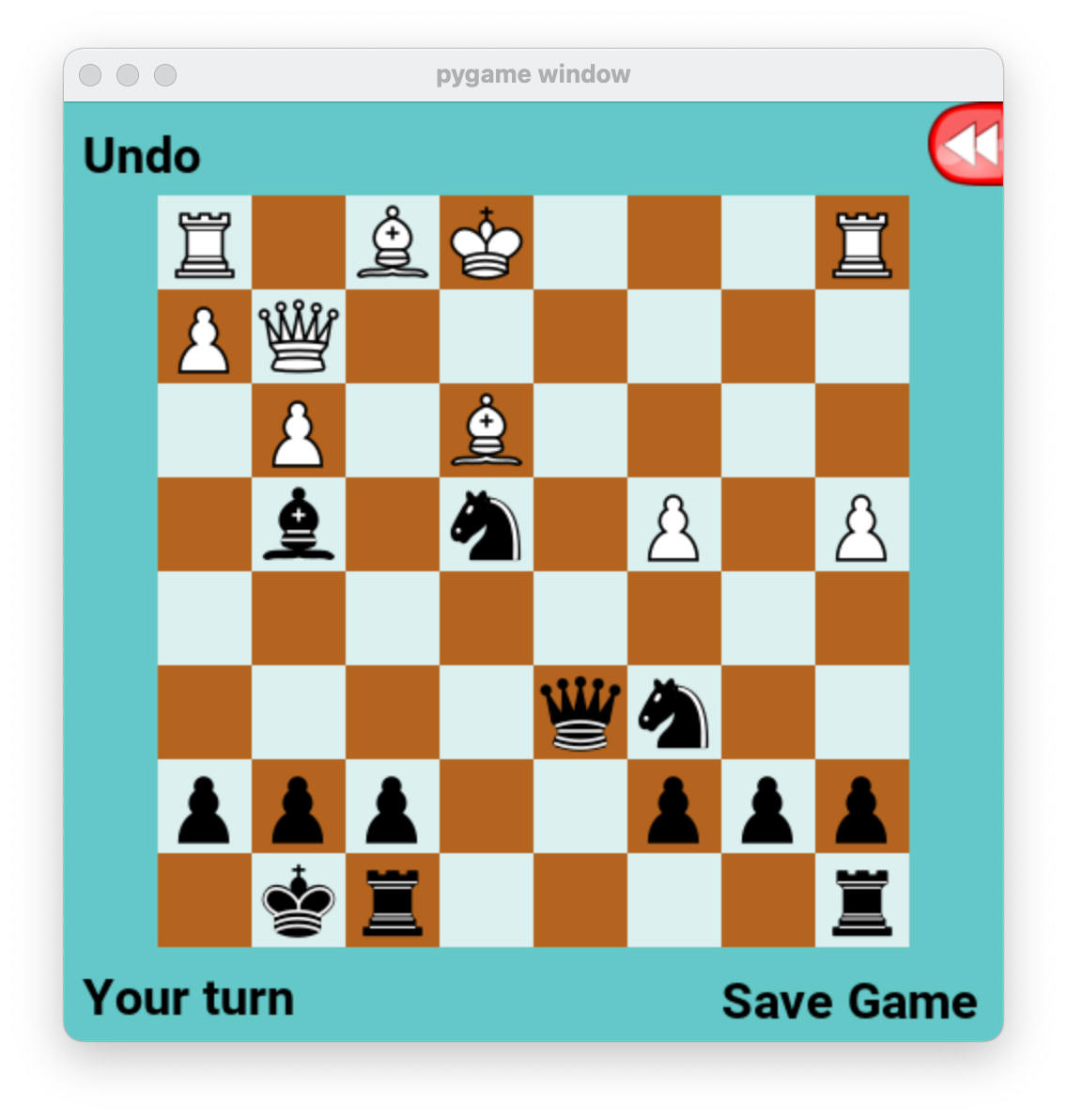 Typical chess evaluation function
The PyChess evaluation function provides extra point depending on the location of each piece on the board.
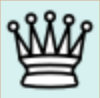 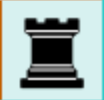 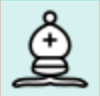 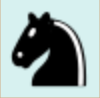 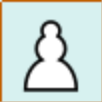 Evaluation functions in general
Cutting off search
Horizon effect: you may incorrectly estimate the value of a state by overlooking an event that is just beyond the depth limit
For example, a damaging move by the opponent that can be delayed but not avoided
Remedies: search a small number of possible extensions to depth+1.
Quiescence search: consider only “unstable” moves, e.g., moves that capture a piece.
Singular extension: consider only very strong moves.
Stochastic search: randomly sample a small number of possible future paths.
Stochastic search
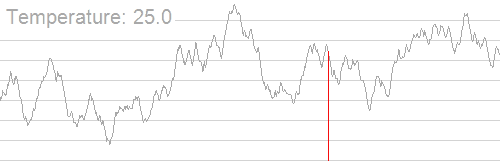 Stochastic search
Stochastic search
Instead of depth-limited search with an evaluation function, use randomized simulations
Starting at the current state (root of search tree), iterate:
Select a leaf node for expansion using some type of random move selection policy
Continue until desired depth
For any given move, average the value of the final game states to determine the value of the move.
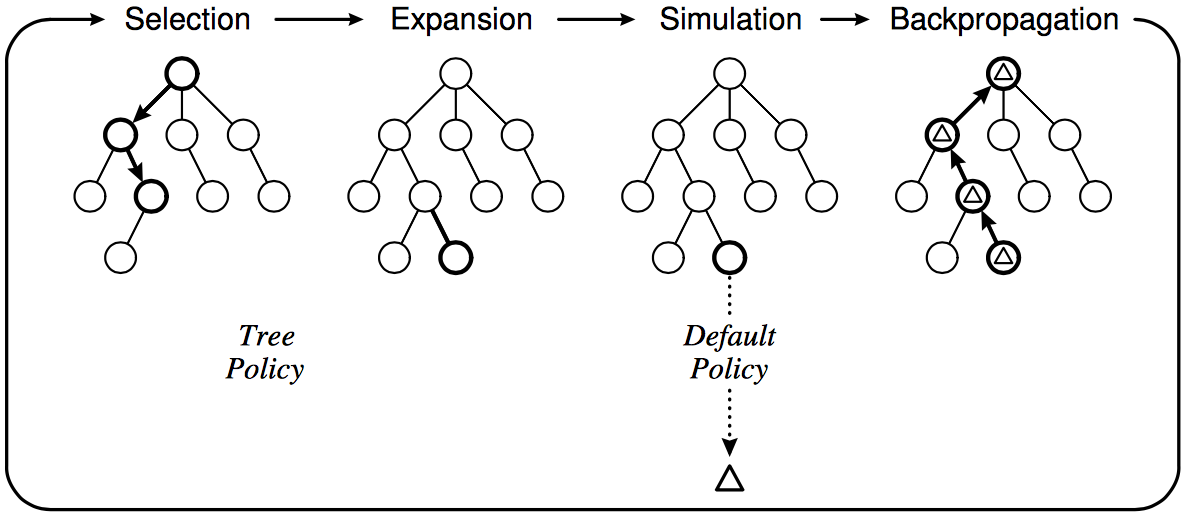 C. Browne et al., A survey of Monte Carlo Tree Search Methods, 2012
Case study: AlphaGo
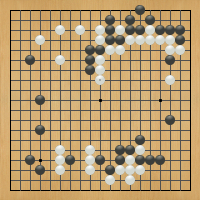 “Gentlemen should not waste their time on trivial games -- they should play Go.”
-- Confucius,
The Analects
ca. 500 B. C. E.
Anton Ninno, Roy Laird, Ph.D.
antonninno@yahoo.com		     roylaird@gmail.com
special thanks to Kiseido Publications
AlphaGo
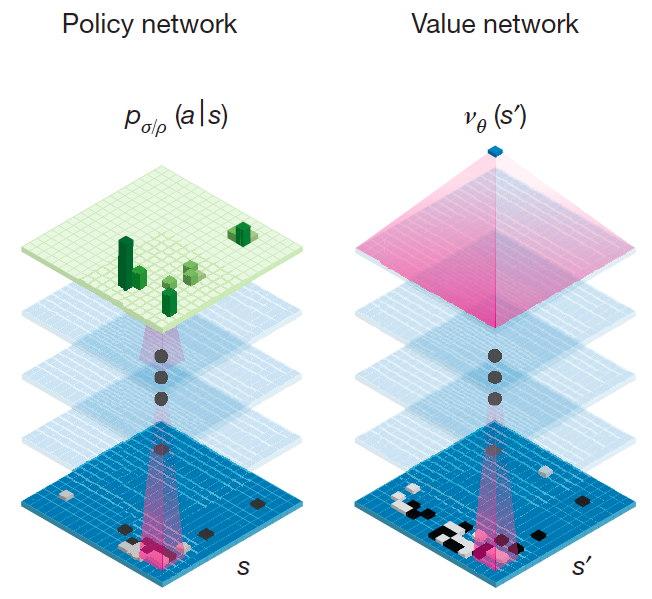 Deep convolutional neural networks
Treat the Go board as an image
Can be trained to predict distribution over possible moves (policy) or expected value of position
D. Silver et al., Mastering the Game of Go with Deep Neural Networks and Tree Search, Nature 529, January 2016
AlphaGo
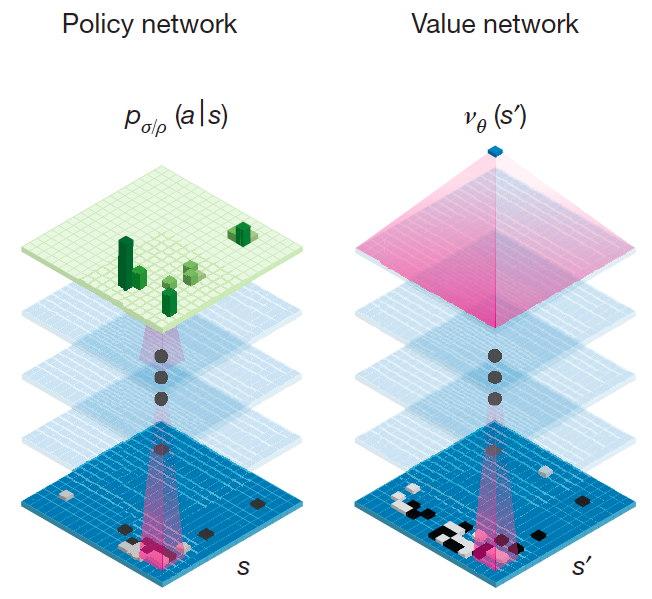 D. Silver et al., Mastering the Game of Go with Deep Neural Networks and Tree Search, Nature 529, January 2016
Stochastic Search in AlphaGo
Stochastic Search in AlphaGo
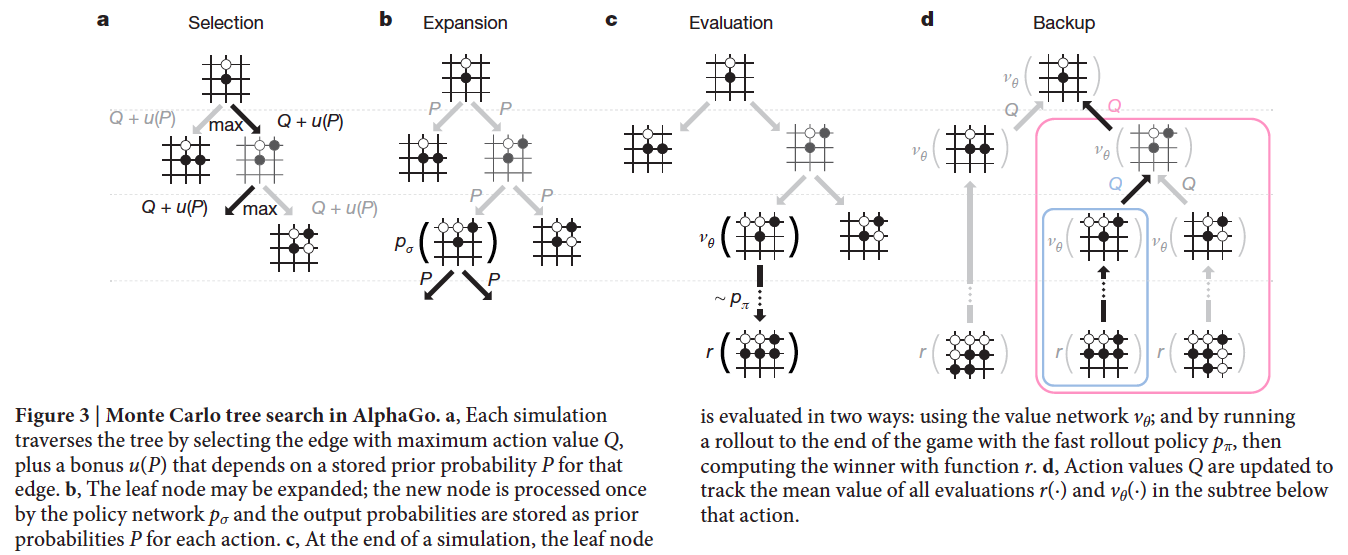 D. Silver et al., Mastering the Game of Go with Deep Neural Networks and Tree Search, Nature 529, January 2016
Summary
A zero-sum game can be expressed as a minimax tree.
Limited-horizon search is always necessary (you can’t search to the end of the game), and always suboptimal.
Evaluation function: a relatively low-complexity function that estimates the value of the board (maybe linear, maybe a neural net)
Stochastic search: randomly choose moves, out to some pre-determined depth, then average the final board positions to estimate the value of the initial move